Facilitating Asynchronous Learning Environments & Synchronous Live Classes
Dr Victoria Clout
School of Accounting
UNSW Sydney
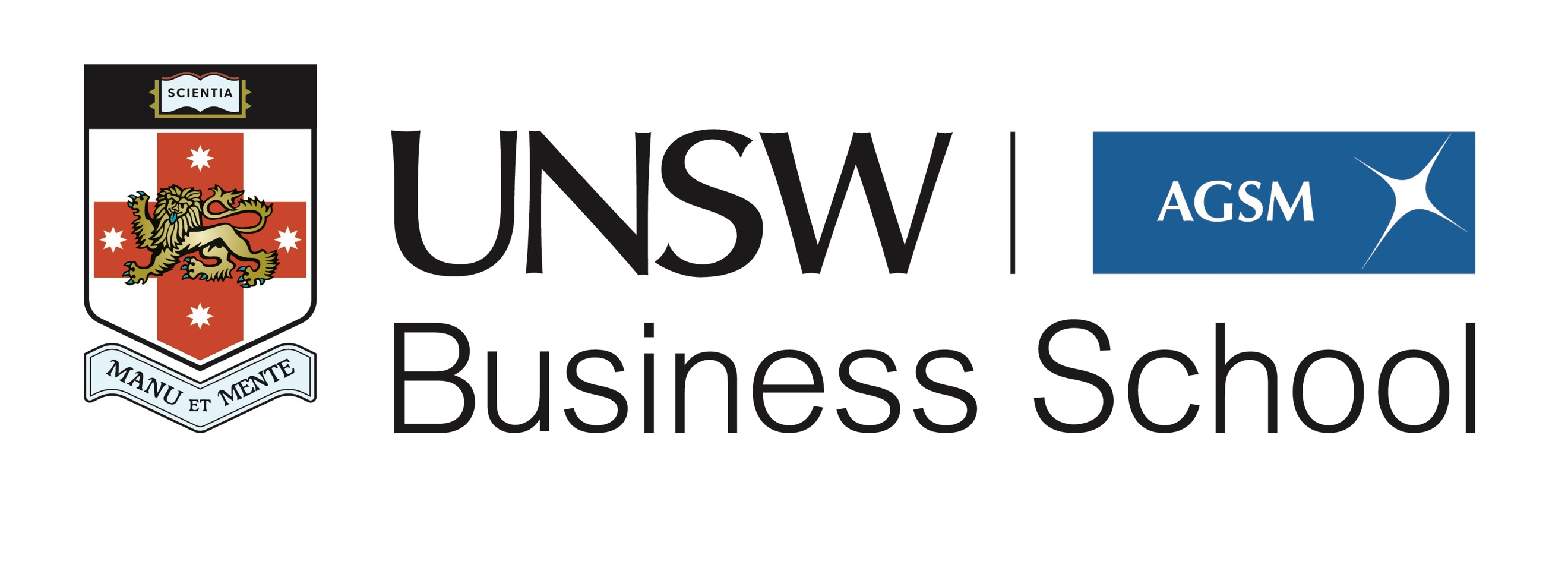 About Dr Victoria Clout:
A Senior Lecturer at UNSW Sydney. Victoria does high quality research projects within the areas of corporate governance, financial accounting and corporate finance. Victoria's research has relevance to the accounting industry, market regulators and investors.  Victoria is a PhD qualified academic, with analytical skills, a track record in high quality research design, accounting knowledge, and experience in active learning and online teaching. 

Find out more about Victoria…
Youtube videos: www.youtube.com/VictoriaClout 
LinkedIn: https://www.linkedin.com/in/victoria-clout-2b97031a/
Twitter: https://twitter.com/DrVictoriaClout
Blog: https://drvclout.blogspot.com
Teaching Resources: https://figshare.com/authors/Victoria_Clout/8888411 
Academic Humour Instagram: https://www.instagram.com/academichumour/ 
Victoria (& Amanda White’s) “I ❤️ Accounting Education” Microsoft Team (join 77 Academics from around the world)

Victoria also runs the social media accounts for the following journals:
Australian Journal of Management
Accounting & Finance

Editorial Boards: Accounting & Finance; Accounting Research Journal
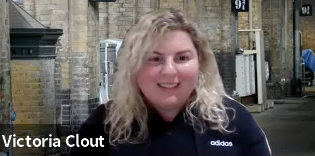 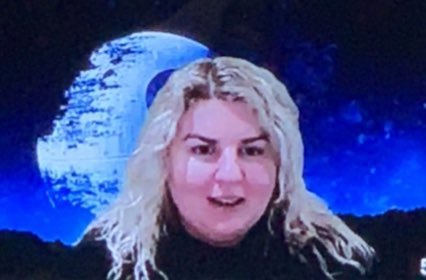 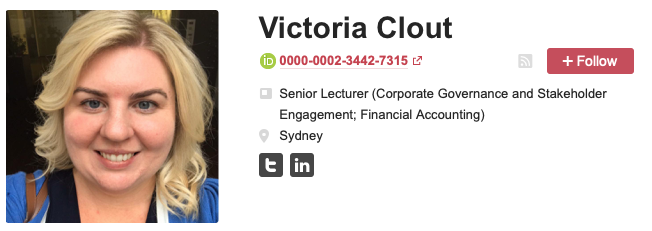 Roadmap for navigating the online world of teaching
This presentation will cover:

Digital platforms for delivery & assessment
Creating stimulating asynchronous components
How to structure an online class
Time considerations
Effective use of break-out rooms
Techniques for stimulating student engagement
Guidance on setting expectations including Netiquette in online classes and spaces & Communication in the online world
What do students like & not like about online learning?
What do students like in online teaching
What do student not like in online teaching
Rethinking assessment in the online world
A Guide to Online World of Assessment Items
Technology 
Suggestion
Technology 
Suggestion
Method of delivery
Assessment Item
Assessment Item
Method of delivery
Participation during a Live Streamed class – either by Chat/Voice
Collaborate Ultra or Zoom
Students video themselves given their presentation & submit the file or link
Moodle or MS Teams or Youtube link
Tutorial Presentations
Tutorial Participation
Online Discussion Board Posts – Give a criteria for good posts
Moodle or MS Teams
Collaborate Ultra or Zoom
Delivered during the Collaborate Ultra/Zoom Class
Moodle or MS Teams
Students create & share their notes/resources for the topic
Student led tutorial discussion in the Live Streamed class
Collaborate Ultra or Zoom
Students are asked some short answer or MCQ questions during the Live streamed tutorial
Moodle or Echo360 or Socrative
Have a timed quiz, that opens and closes at a particular day/time
Moodle or MS Teams
In Class Quizzes
Moodle or MS Teams
Students submit their Homework online before the class
Homework check
Collaborate Ultra or Zoom
Students share to the whole class their tutor their work a Live Streamed class
Have a quiz that is for participation only, low stakes, multiple attempts
Moodle or MS Teams
Moodle or Echo360 or Socrative
Students peer mark & review each others’ work in a ‘Gallery’ walk during class
Have students build their own quiz questions and have other students vote on their quiz questions.
Moodle or MS Teams
Run team or individual quizzes during or at the end of a Live Streamed class
Moodle or Echo360 or Socrative
Take-home exam
Moodle
Final Exam
Assignments
Timed Quiz – short answer & MCQ
Moodle
Moodle or MS Teams
Submission online & graded by the instructor
Moodle plus Socrative
For core accredited courses: timed quiz with short answer & MCQ invigilated with ExamityAI
Submission online, peer marked by another student & the instructor
Moodle or MS Teams
Creating stimulating asynchronous components
Asynchronous learning
Students are learning at different times
Communication for this component is not live
Can be convenient and flexible for students to access
Allows students to work at their own pace
Contrast to synchronous learning – all students learning at the same time (e.g. live streamed lecture/tutorial)
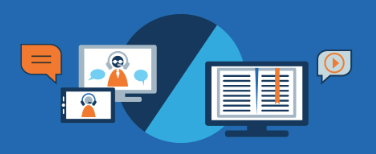 Synchronous
(Live Class)
Asynchronous
(Moodle)
Asynchronous and synchronous can work together
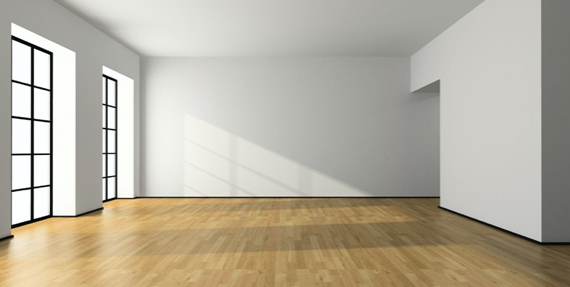 Moodle site
This is what you are starting with.Think about the set up of the learning environment (e.g. Moodle)
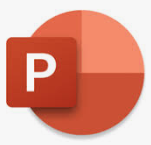 This looks better!You can add components to your moodle site & then develop your a strategy for ineracting through them
Be careful !Not too much!
My recommended MoodleAsynchronousTools for students
Thinking about platforms synchronous delivery
you might be using a pre-existing live class stream tool, however….
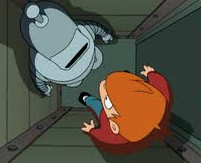 Also you can unlock extra features!
Don’t just use the doorway!
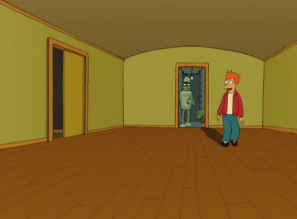 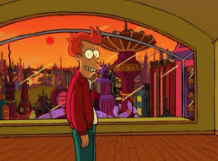 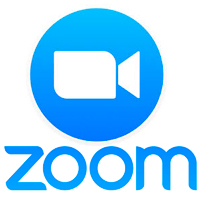 Let the type of class guide you to the tool
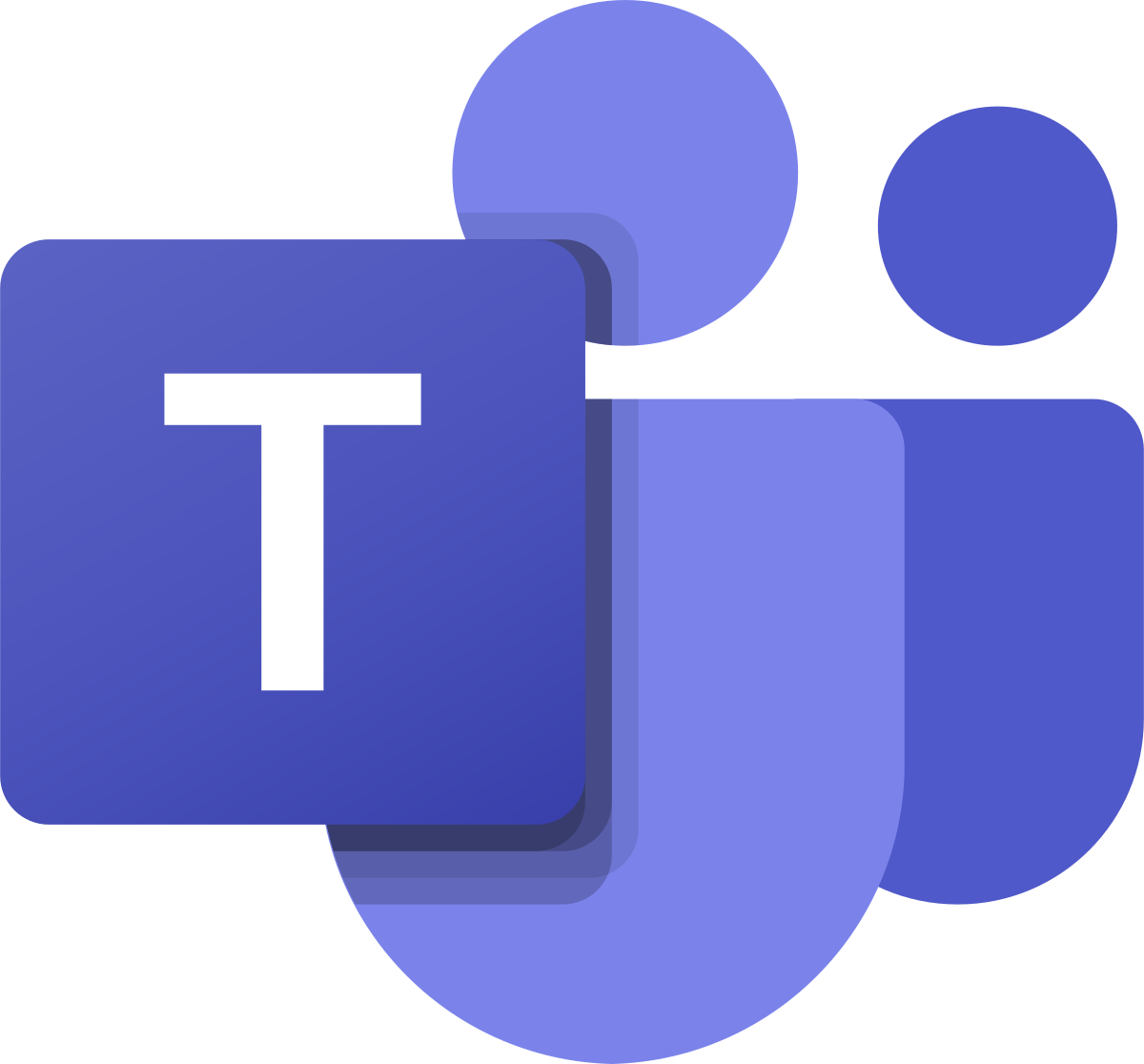 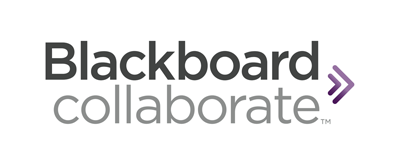 How to structure an online synchronous class
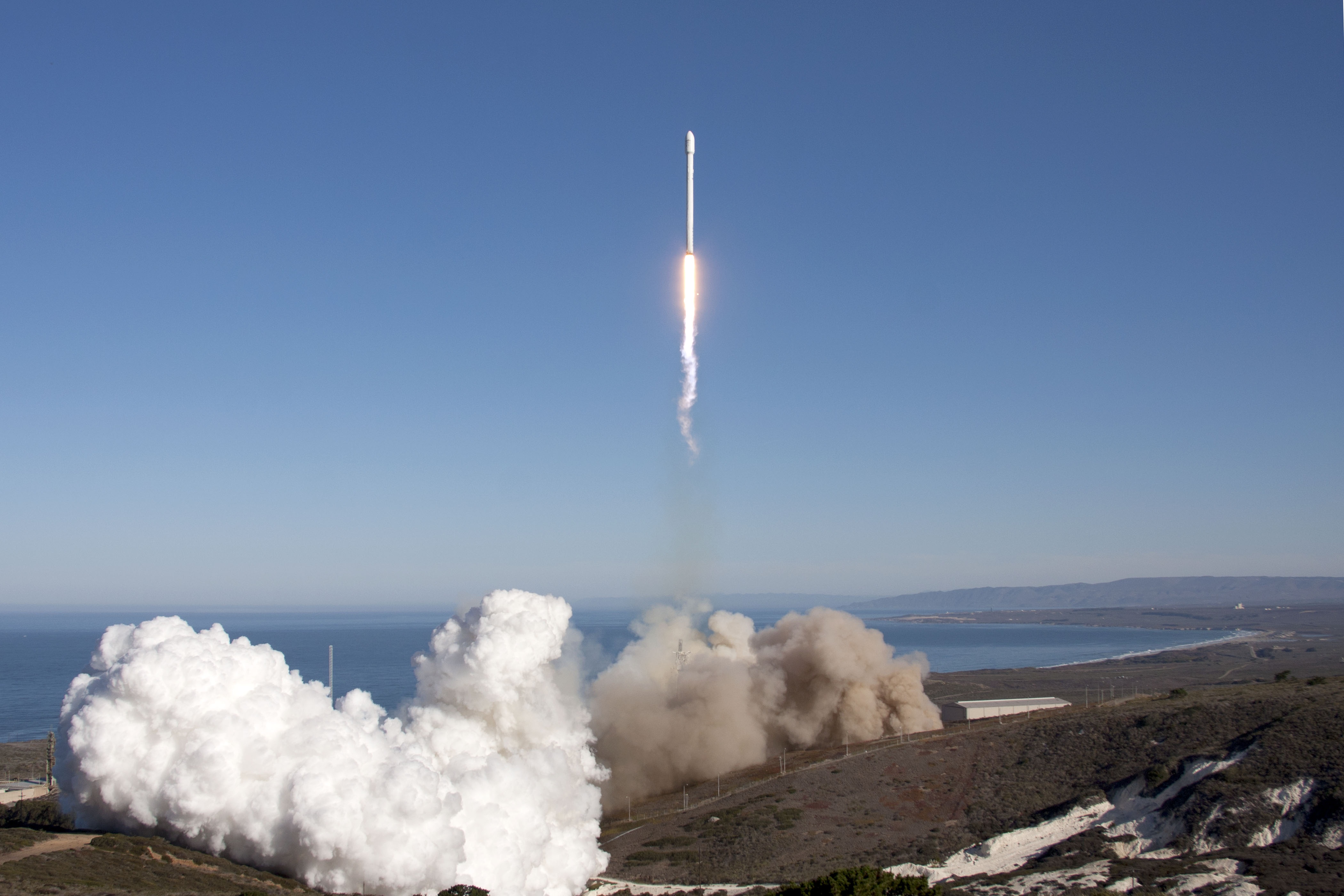 Online classes – Think about it like a rocket launch!t-20 to t+90where t = tutorial start time (e.g. 9am)
T-20 mins – open up documents
T-15 mins – open up Collaborate Ultra & Roll on GoogleSheets
T-15 mins to T+5 lay out the welcome mat
T+5 mins to T+15 START - welcome plus introduction to the tutorial
T+15 mins to T+17 – Volunteers for presentation / you setup share screen
T+17 mins to T+65 mins - Main tutorial – cold calling/any presentations – polls/breakout groups if energy is low
T+65 mins – Direct students to open Socrative & start setting up the quiz – share your screen to show the room code
T+70 mins to T+85 Run the Class Activities MCQs via Socrative (if students finish early they can depart)
T+85 mins CLOSE – FINISH TUTORIAL 
T+90 min done!
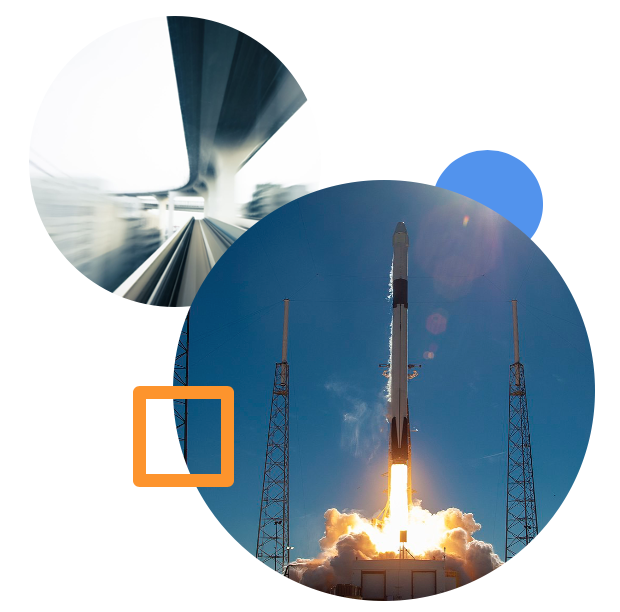 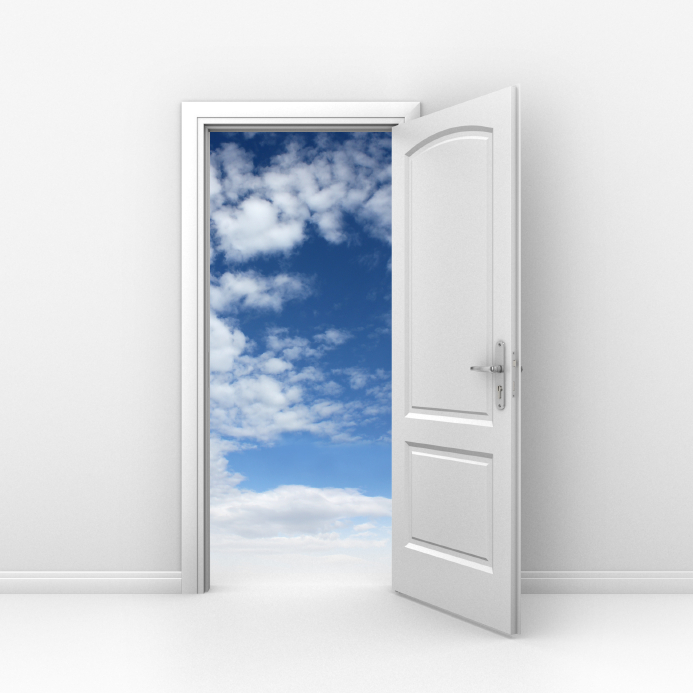 Open the doors 15 mins before for technologythis allows for warm-ups
This Photo by Unknown Author is licensed under CC BY-SA-NC
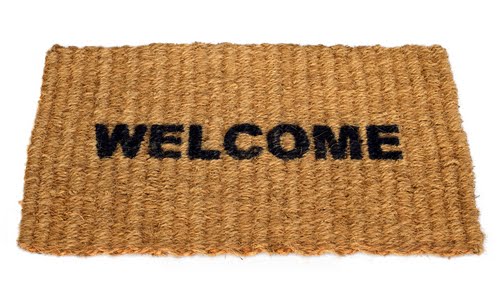 Have a Welcome slide & this can show controls slide
Welcome to ACCTXXX – my name is……
Here are the Collaborate Ultra tools • Quick Guide
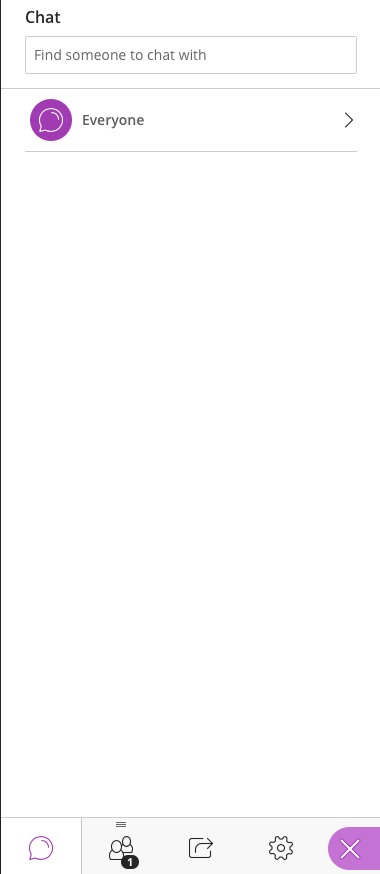 Test these controls while we wait for everyone to arrive…
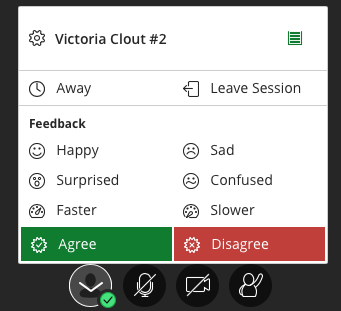 Click on this purple tab on the right-hand corner to open the Chat Text section.
In the Chat Text section you can type a question to the whole class or just your instructor using the ‘Find someone’ box.
You can choose to turn off your video if you don’t want it on all the time, but when speaking it helps to make you more ‘present’!
If your instructor asks you to share content to the whole  class or a break-out group you can do so by be able to do by clicking on this icon below.
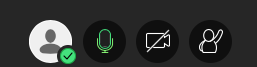 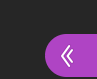 If you want to indicate your reaction – e.g. agree or disagree. Click on the person icon and then click ‘agree’ or ‘disagree’
Please turn your mic off when not speaking, to minimize background noise
Click on the raise hand button if you want to ask a question.
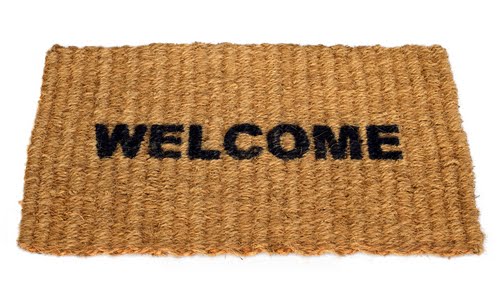 To adjust volume or camera click here.
Think about pilots in an airplane
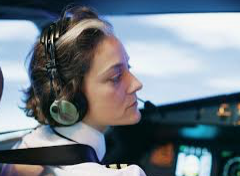 Provide a time structure at the beginning of classHere is an example for a 2 hour class:
Adapted from: https://www.intedashboard.com/
Techniques for stimulating student engagement
ENAGEMENT…
Hello? Is anybody there?
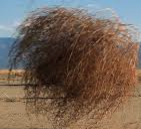 Think of ways to stimulate engagement
It is easy to become a ghost in the online world.
If there is no way to engage students might be tempted to Netflix and not come back
Ask students to give you feedback and also make some ‘pauses’ for them to think
Try to mix things up – e.g. poll, microphone, chat-type, long answer responses, post-it note walls - don’t get stuck in one way to communicate and engage
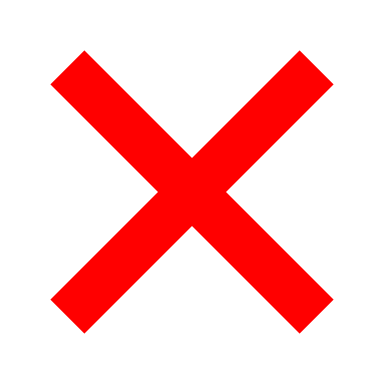 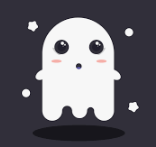 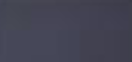 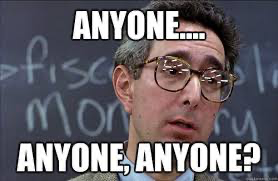 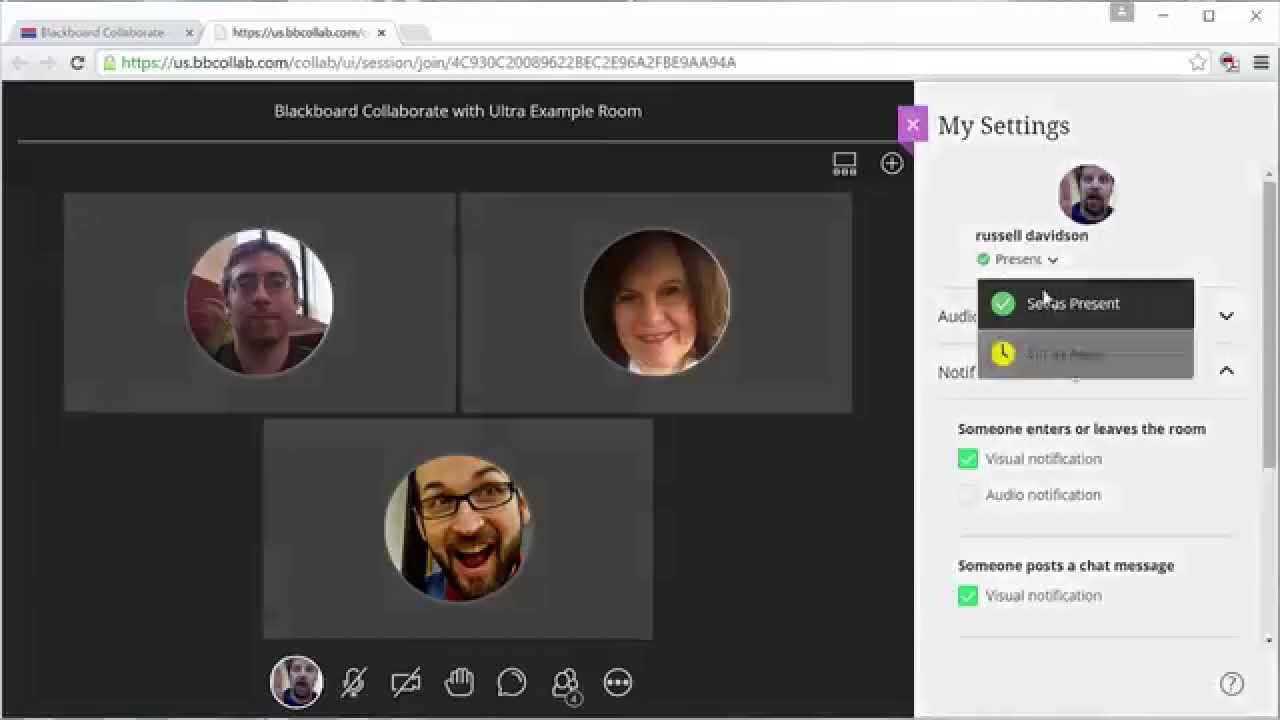 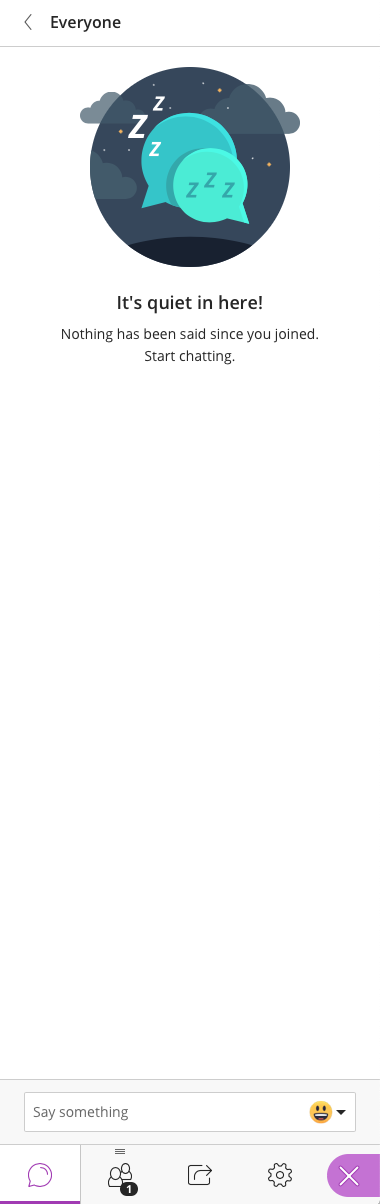 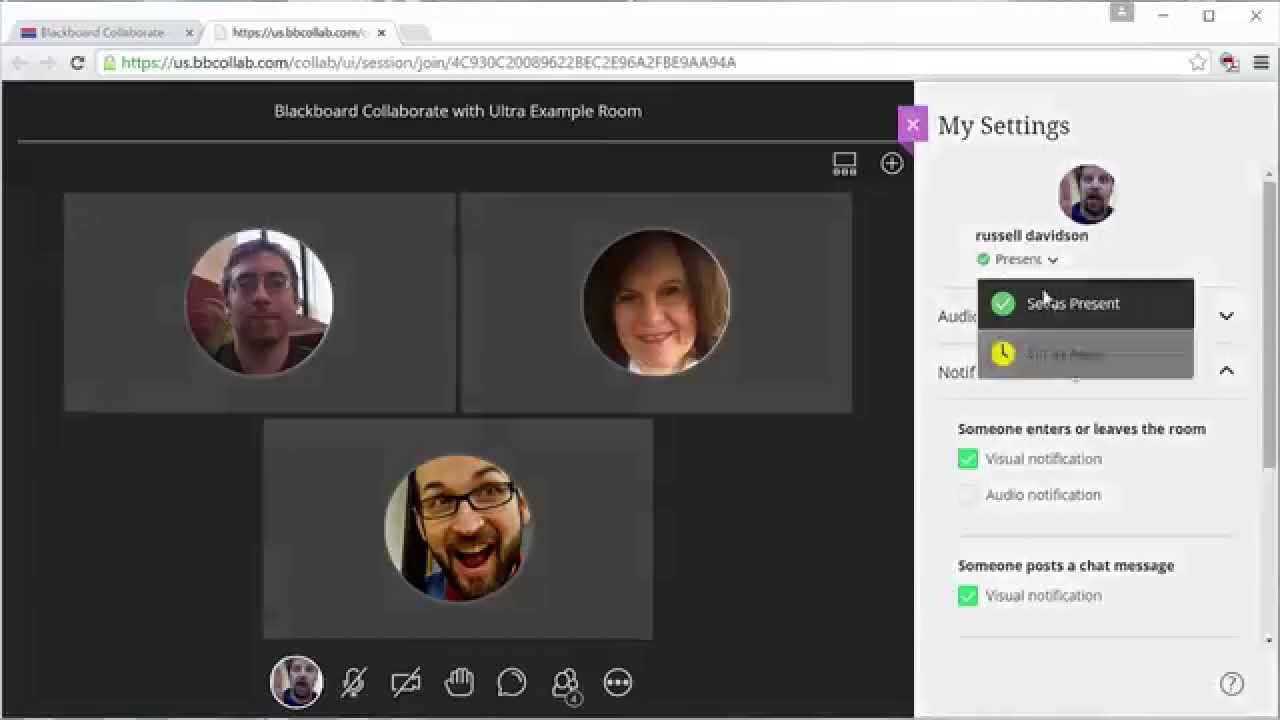 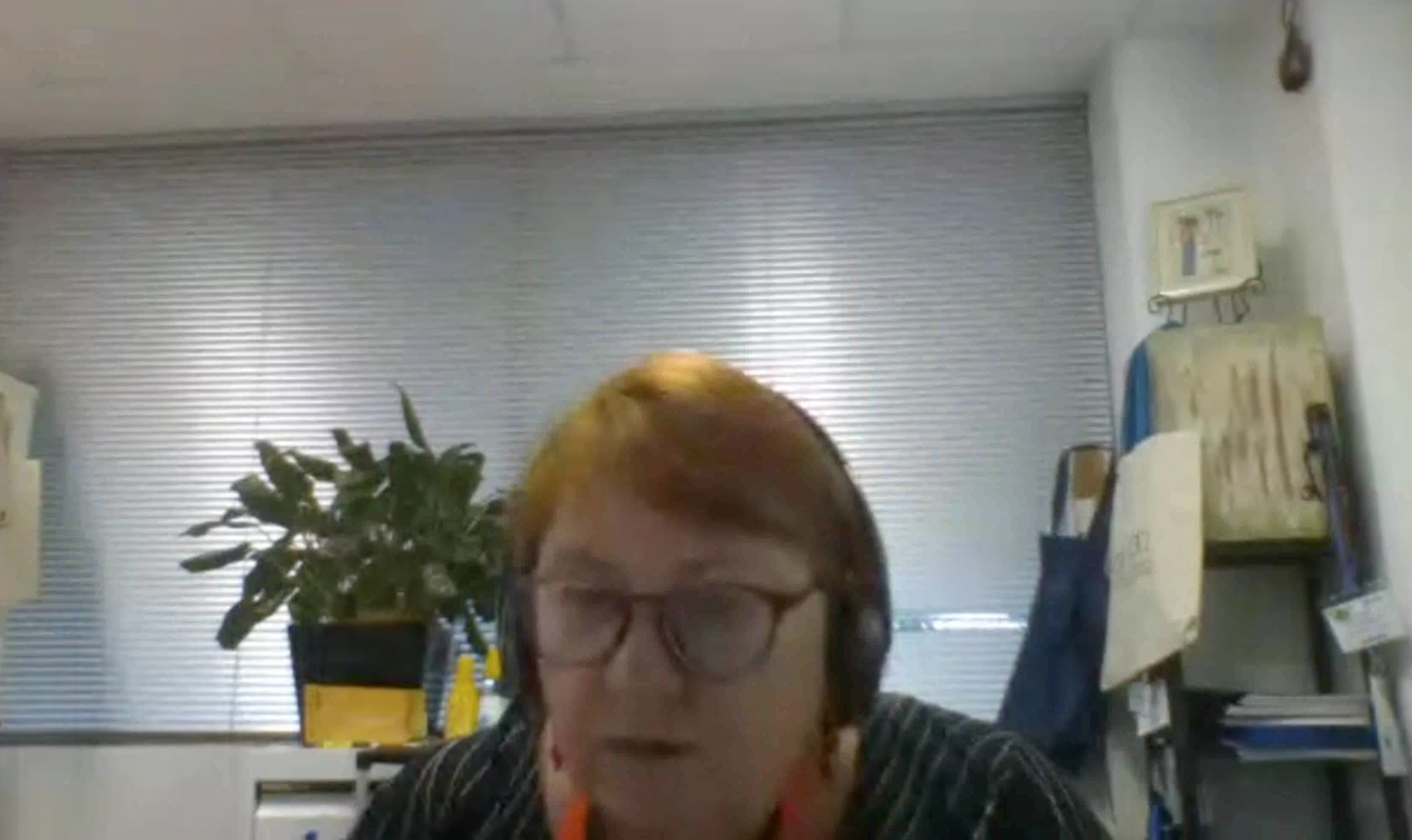 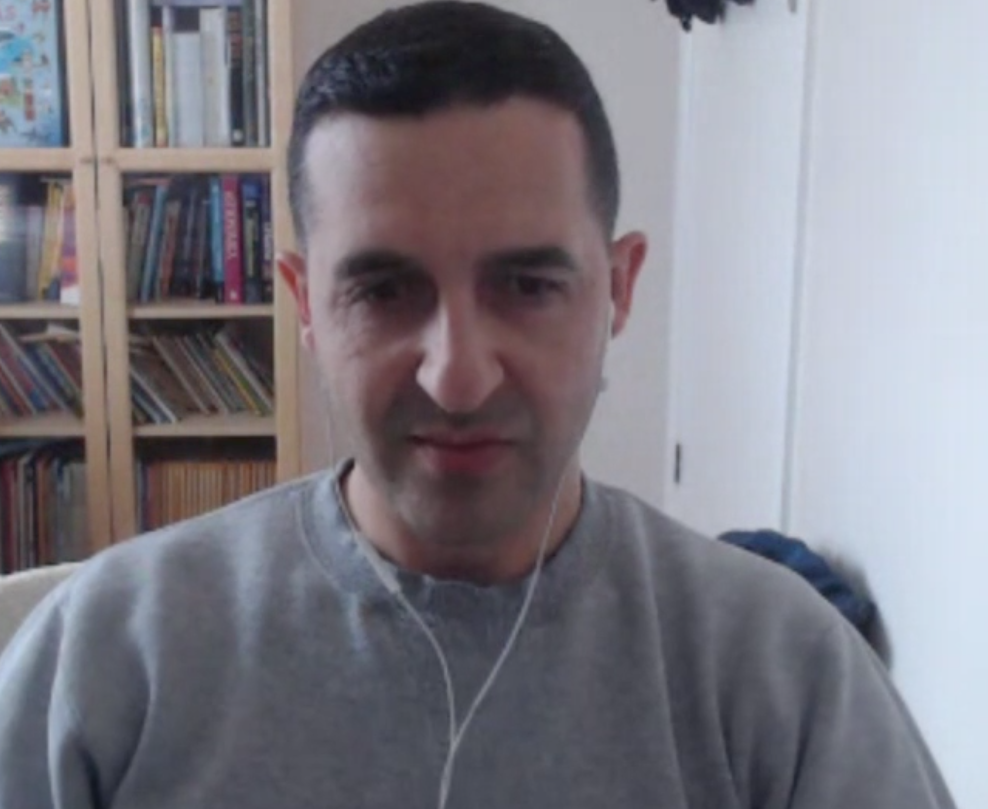 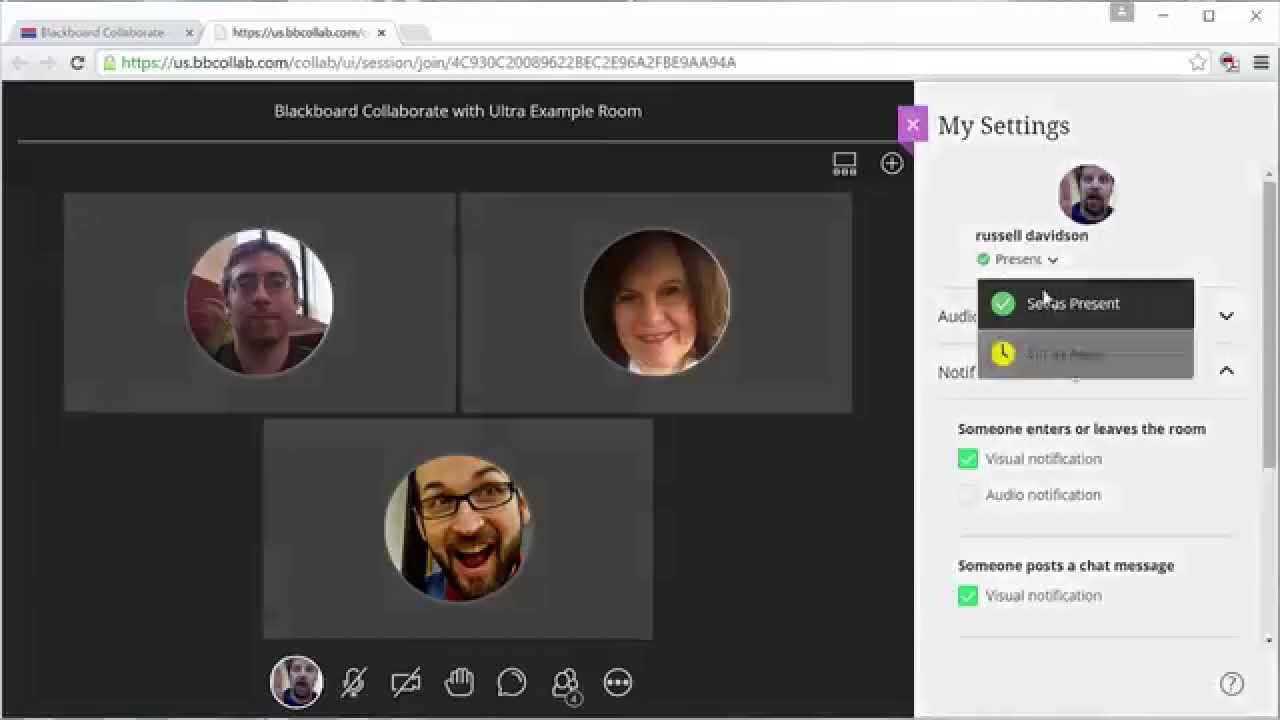 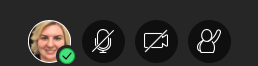 Student attendee list – helps you to
Cold-call students – ask their input
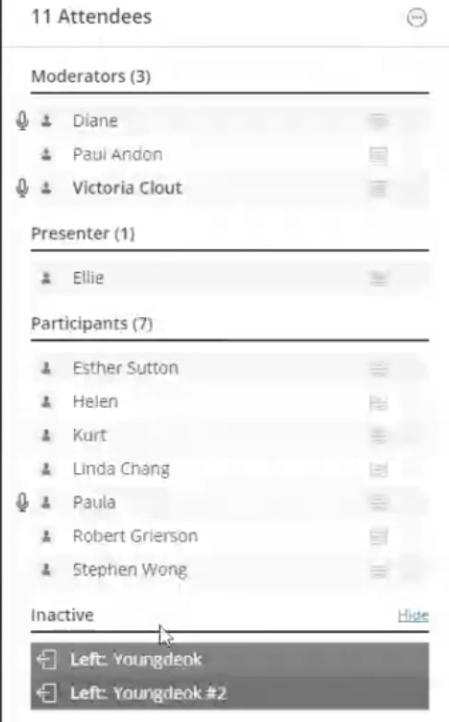 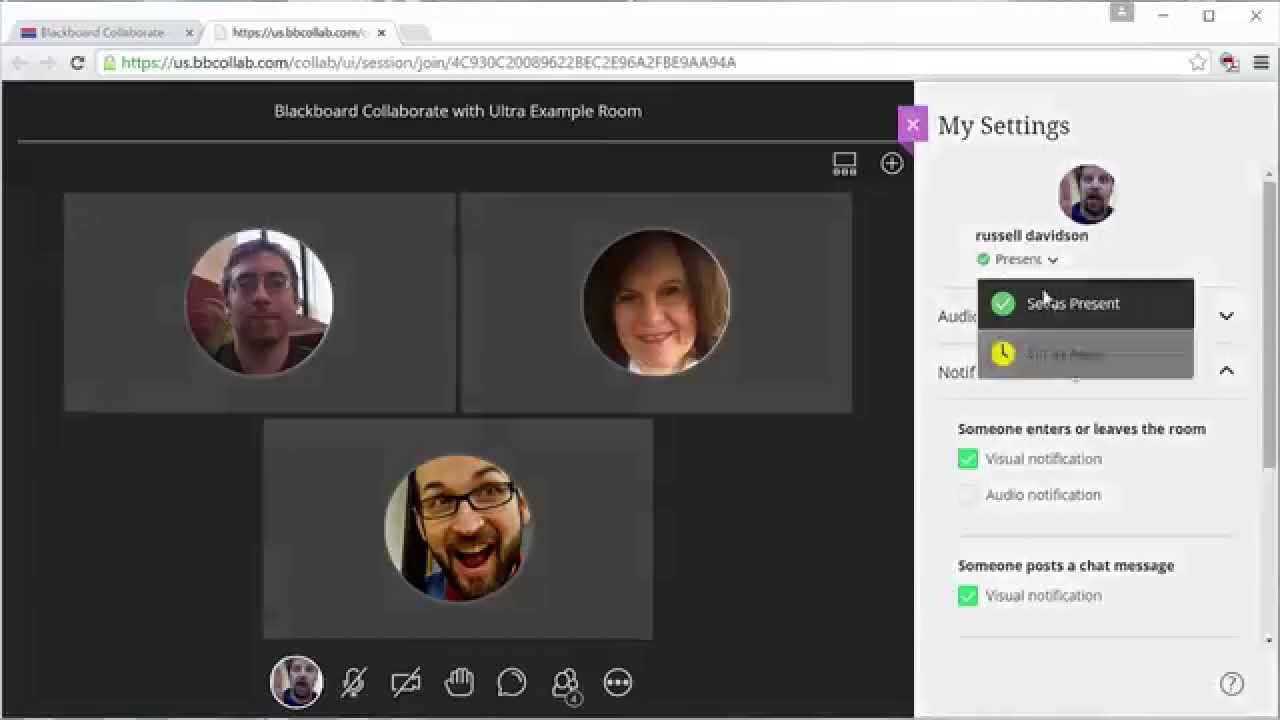 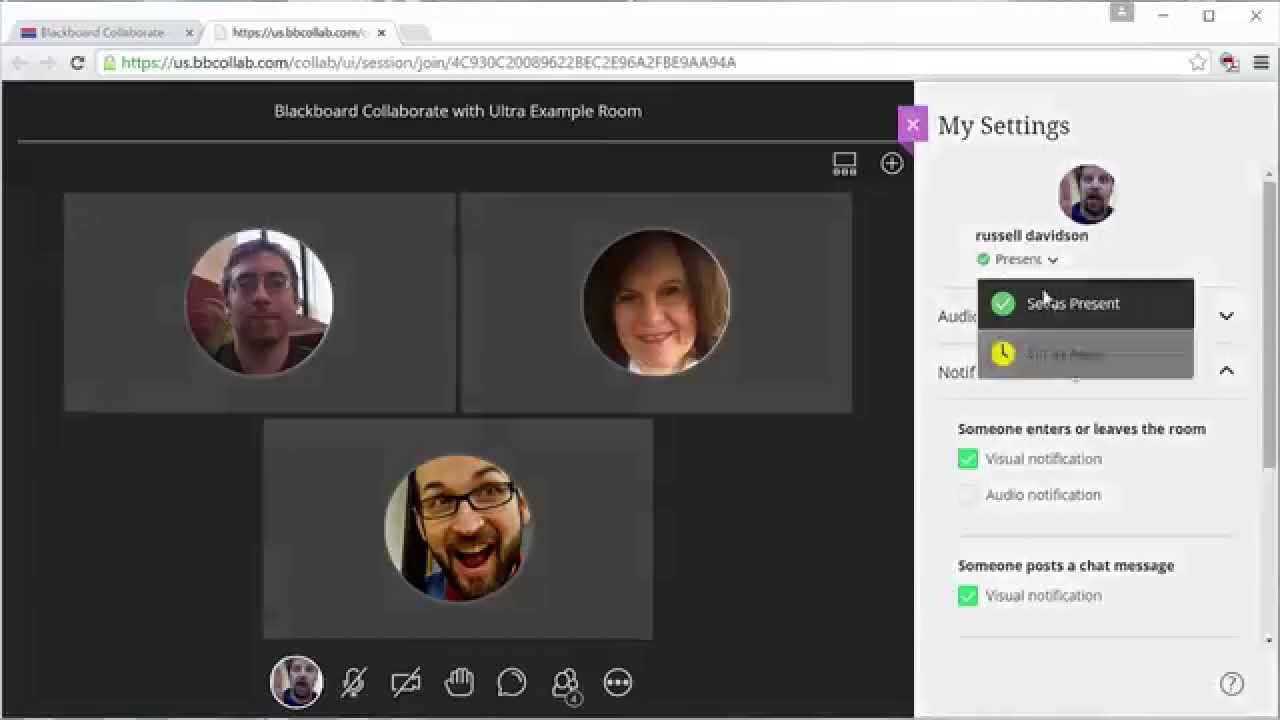 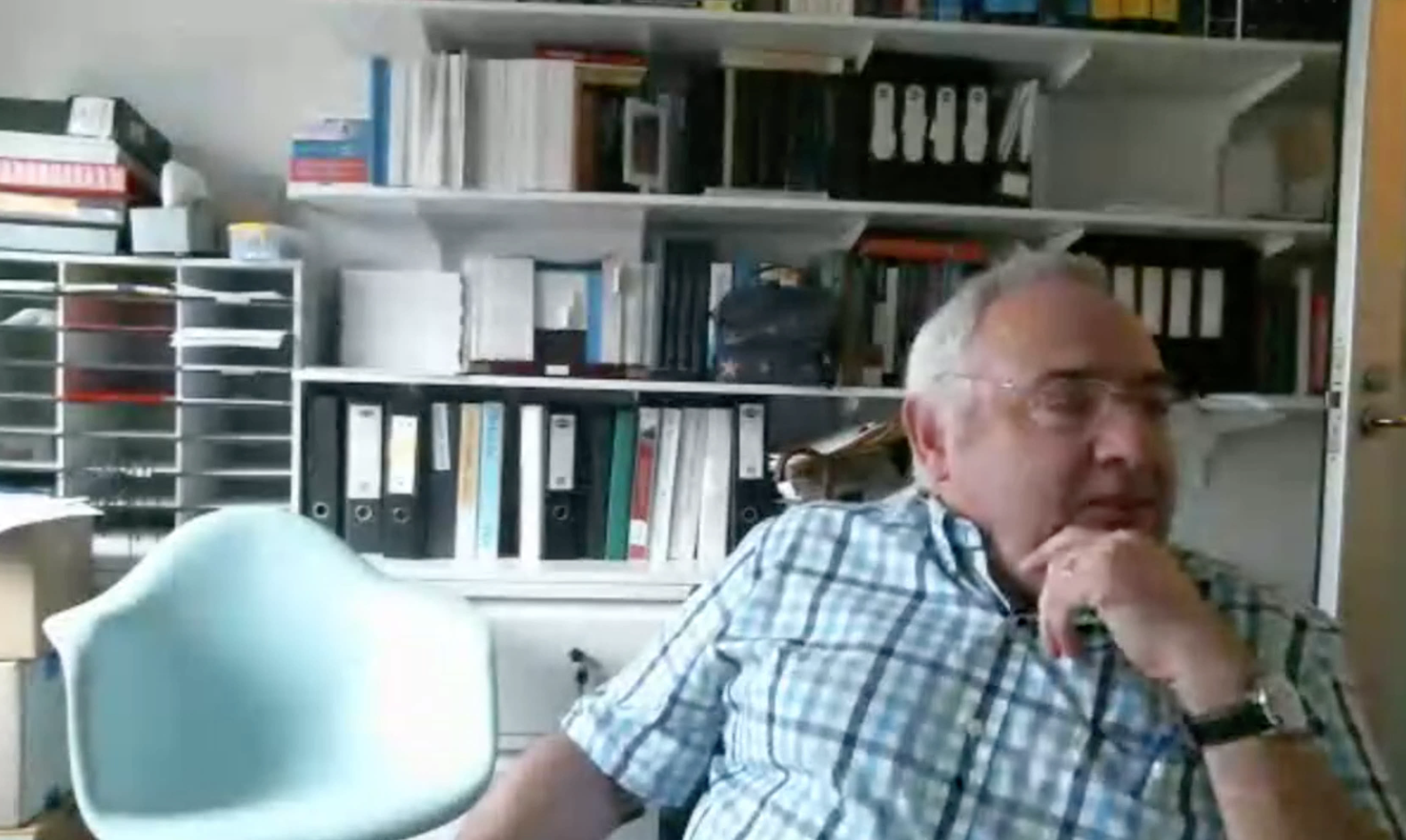 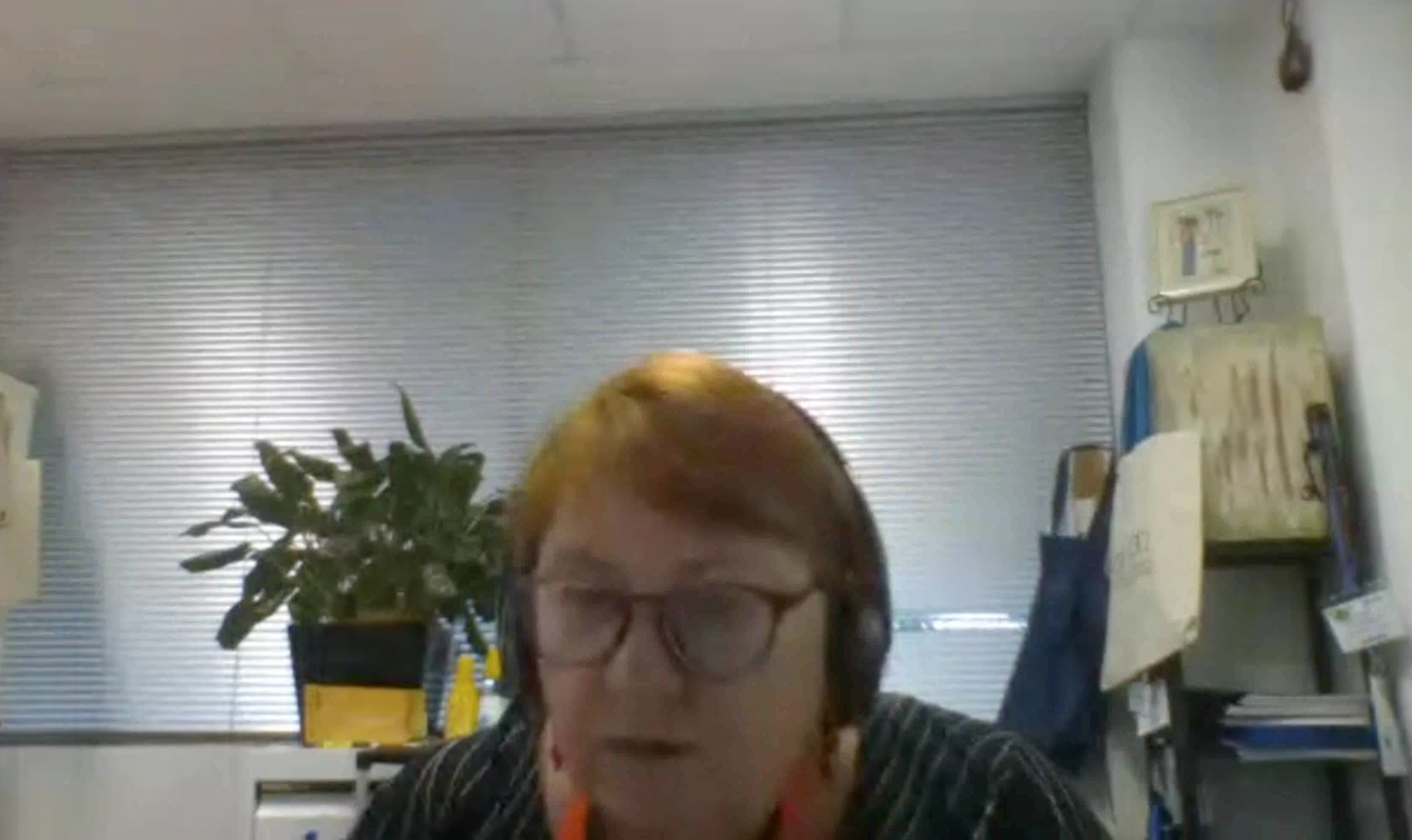 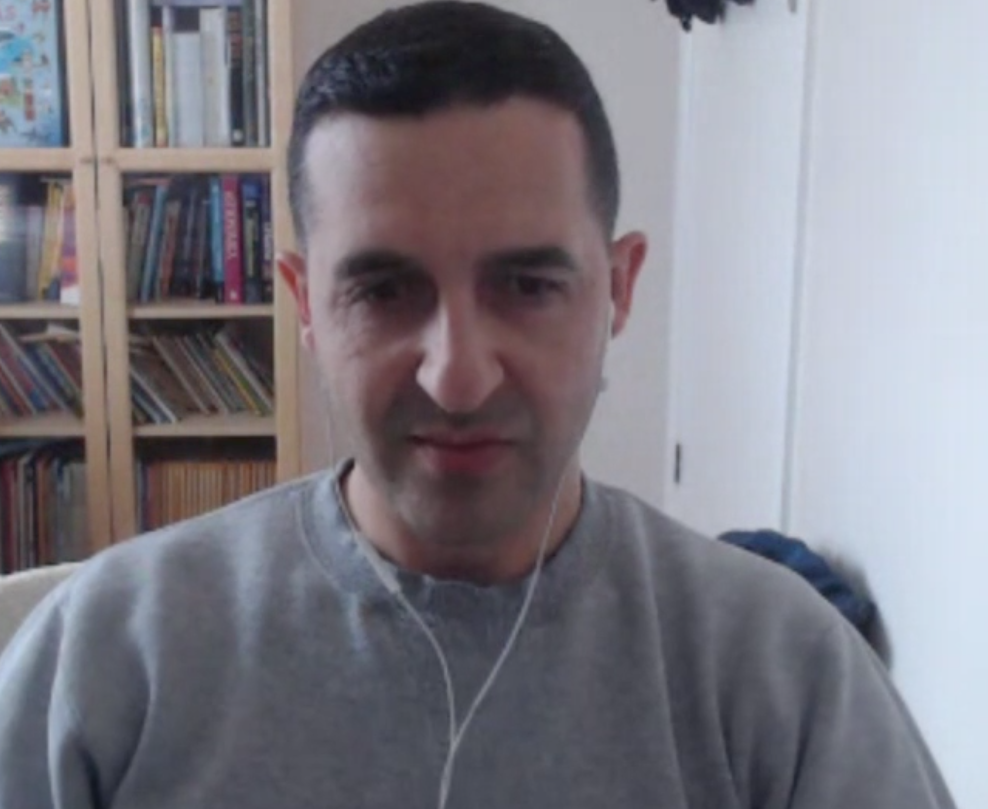 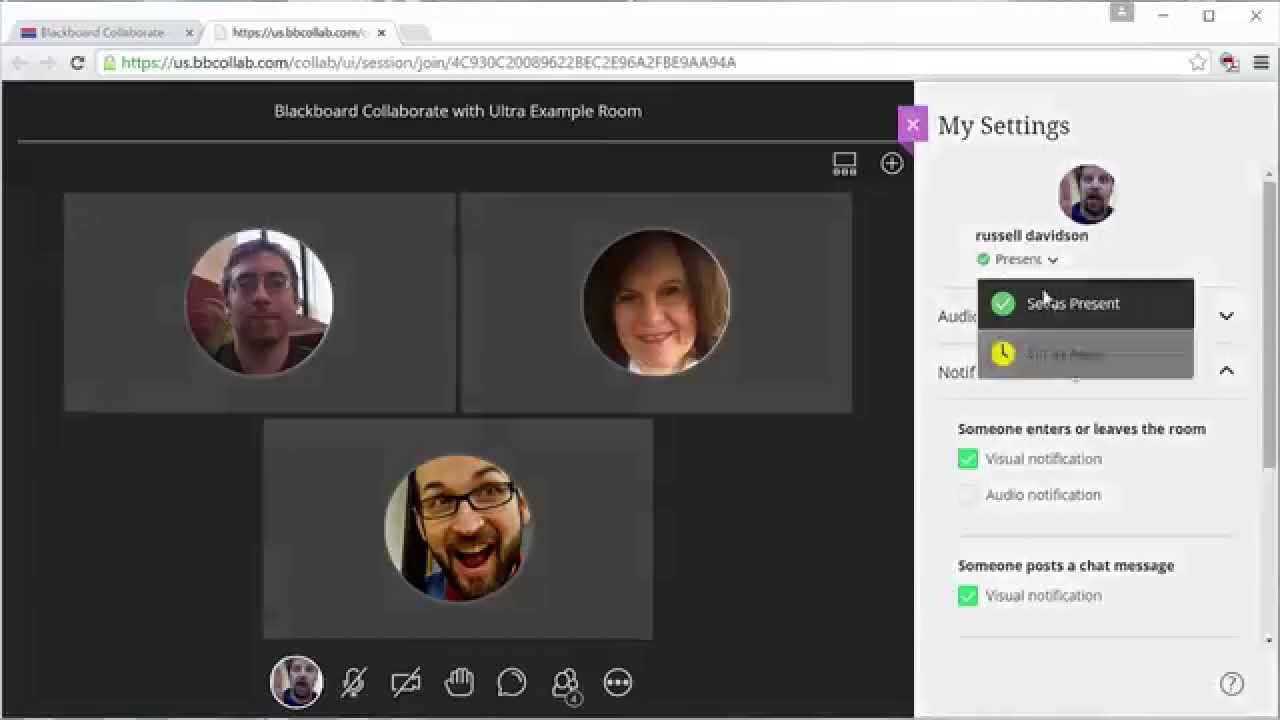 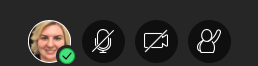 Chat-Box – ask students to typethen the instructor should curate and moderateread out names
Hi Students, Welcome!I’m on my way from the previous tutorial. Please standby.
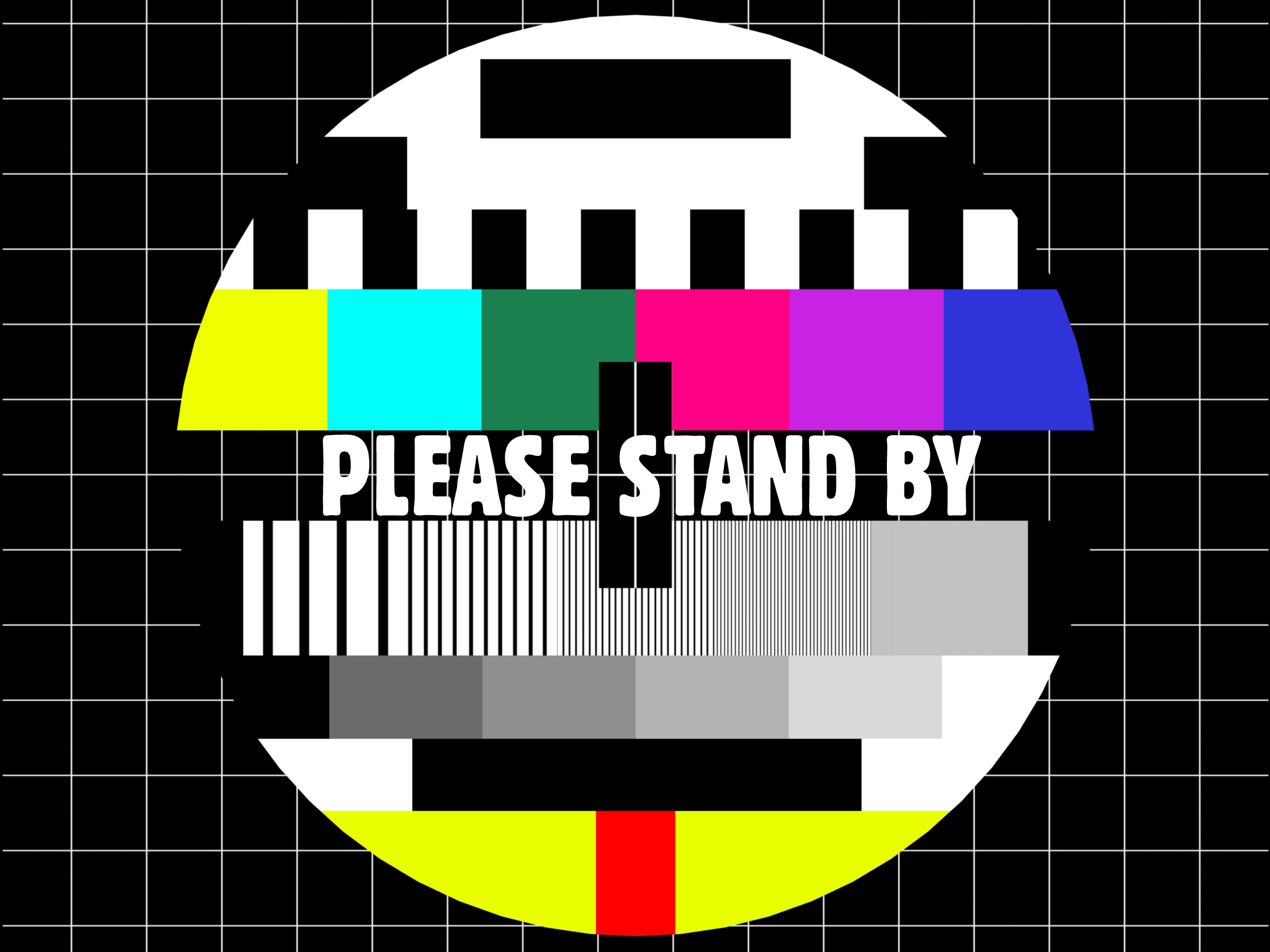 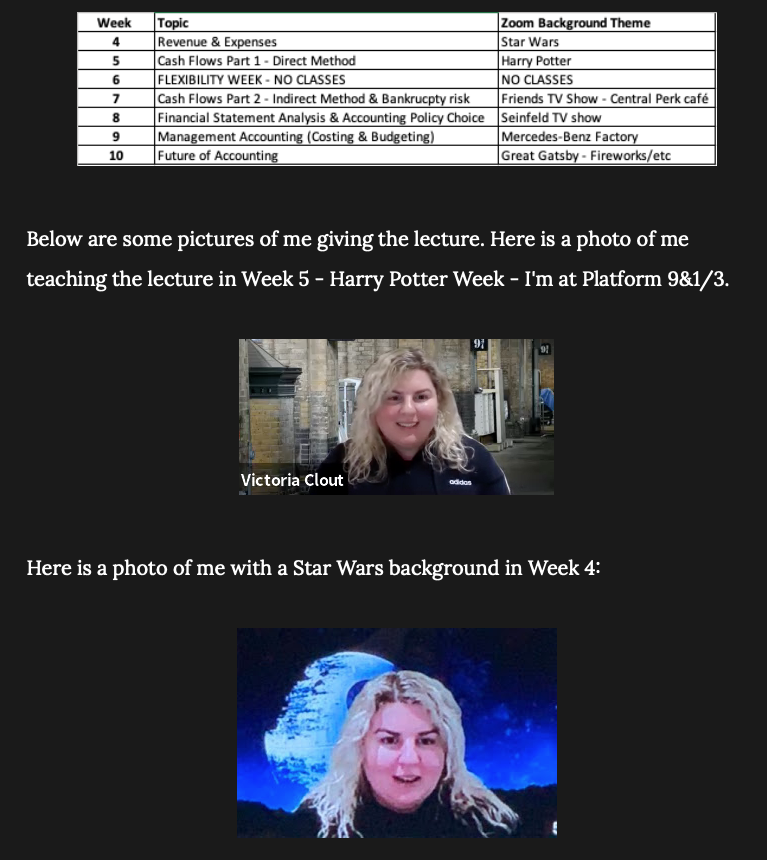 Be authenticHave fun!
For example Zoom backgrounds!
Effective use of break-out rooms
Breakout groups - positives
Breakout groups - negatives
Netiquette in online classes and spaces
Live Stream – Netiquette (basic example)
Turn on video
if your internet is 
strong enough.
Be on
time!
Mute yourself
when not talking!
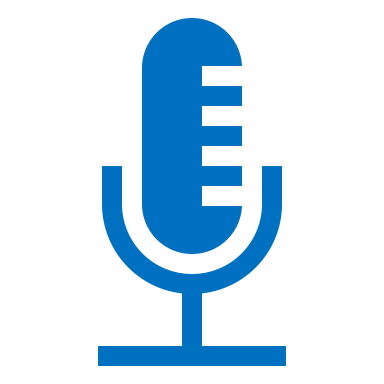 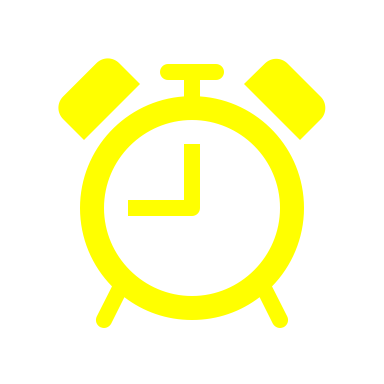 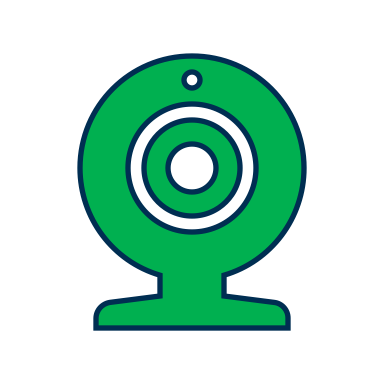 Get comfy before
class starts.
Come 
prepared!
Be respectful of
others
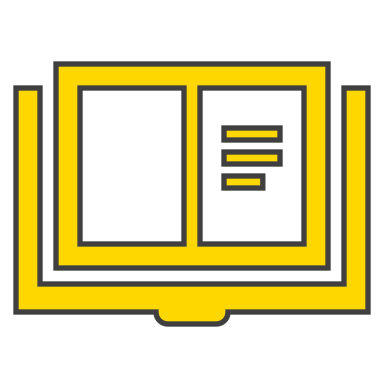 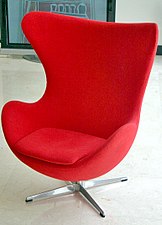 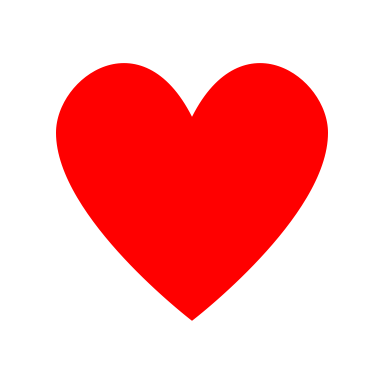 Find a quiet
 place!
Click raise your 
hand button to talk!
No eating, especially if the mic is on.
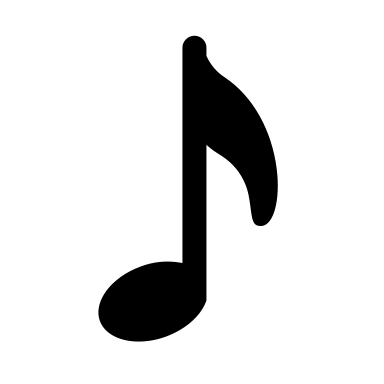 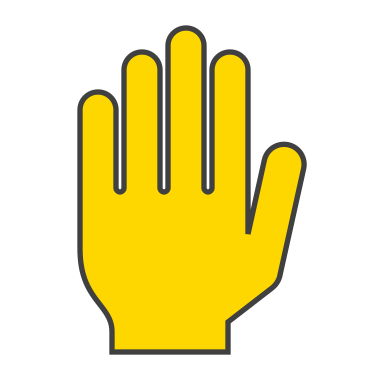 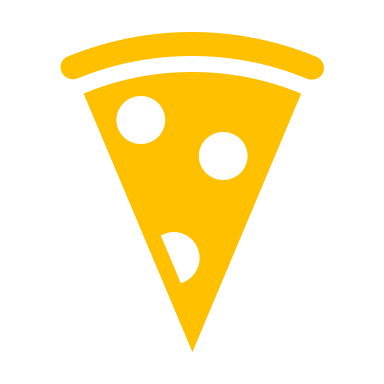 Live Stream – Netiquette (more advanced example)
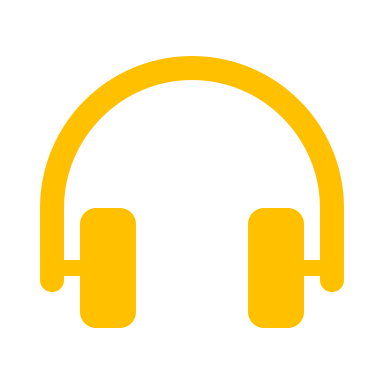 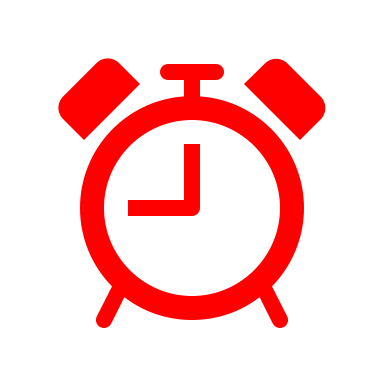 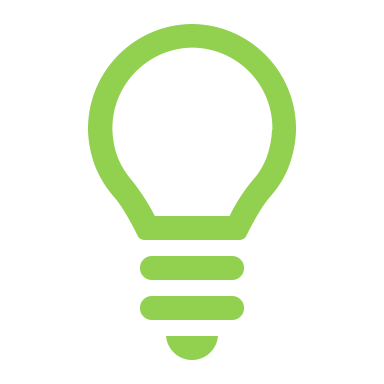 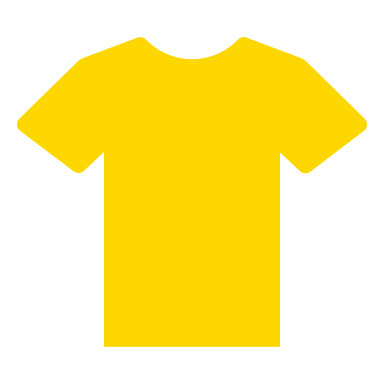 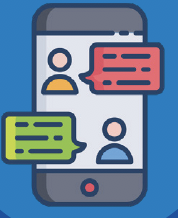 Be on
time, be prepared!
Use earphones with a microphone to reduce background noise
Sit in a well-lit space and mindful of your background.
Wear what you would for class.
Remove or silence distractions
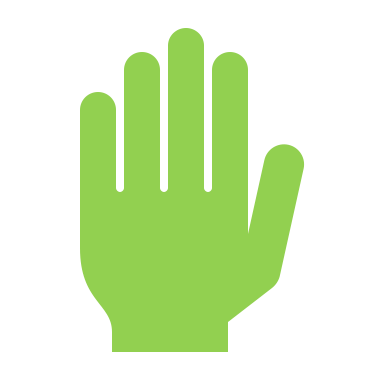 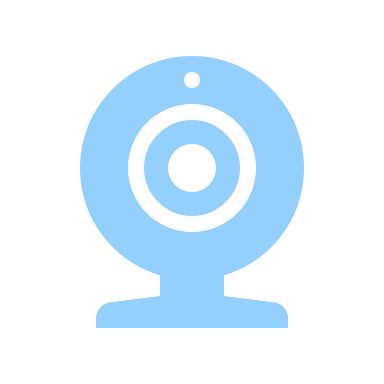 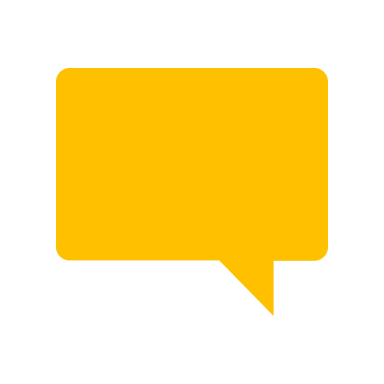 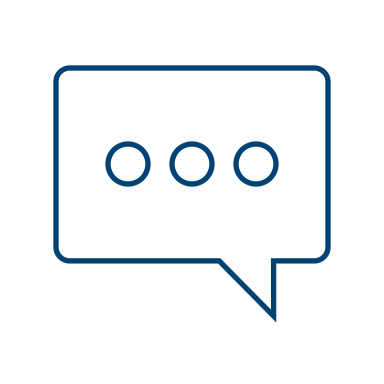 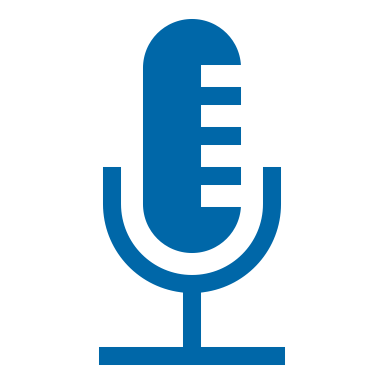 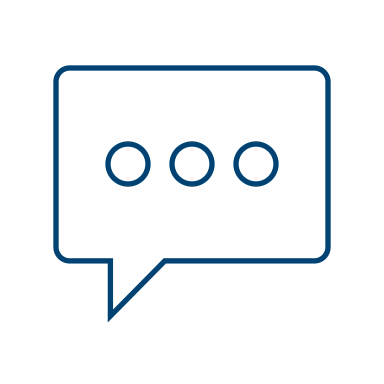 Hello
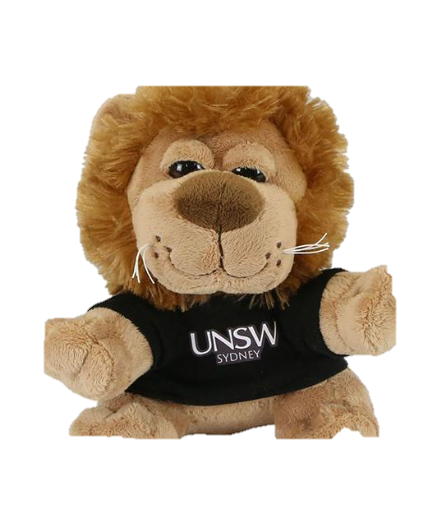 Use the chat-box feature to ask or answer a question
Use the raise hand button when you have a question or wish to talk
Mute your microphone when not speaking
Turn your webcam on/off as needed
Say Hi when you arrive
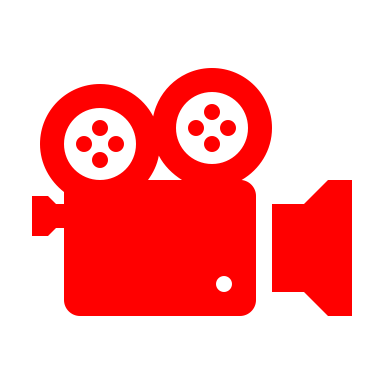 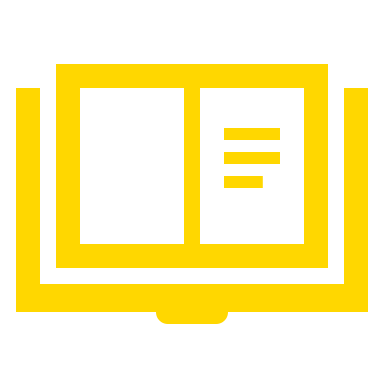 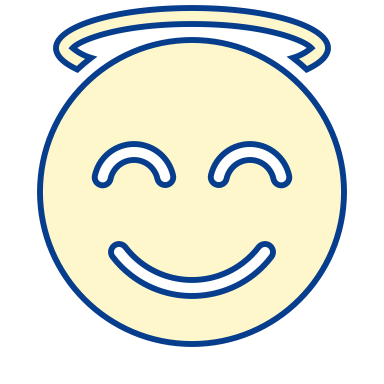 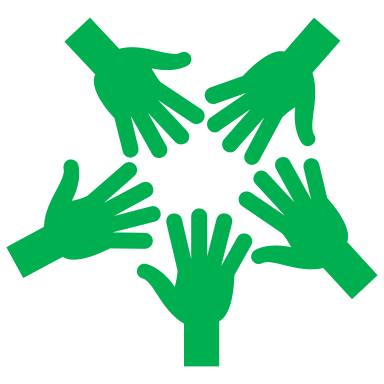 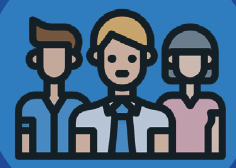 Use the same professional language you would in a F2F class
All students must adhere to UNSW’s Student Code
Remember some classes are being video recorded
Make room for everyone to have a chance to speak
Be patient, be kind, be respectful
Setting boundaries with students
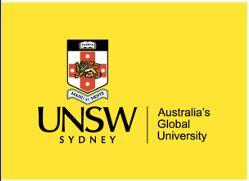 MyExperience- Student Feedback Surveys
Guidance for Students on giving feedback
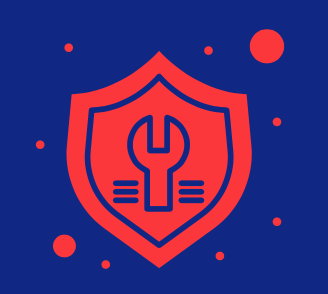 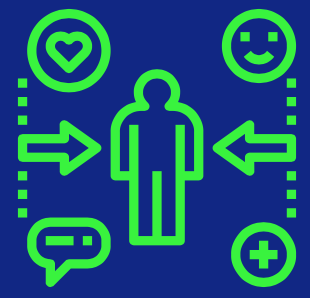 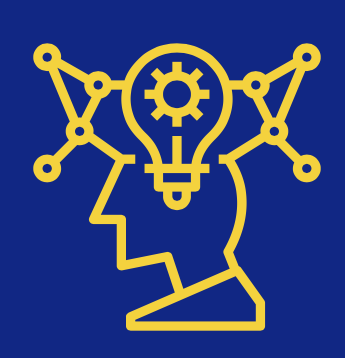 If something wasn’t great – how could it be better?
Don’t forget your teaching staff Professors/Tutors are human beings – words can and do hurt
We have all been trying to figure out online teaching during COVID-19
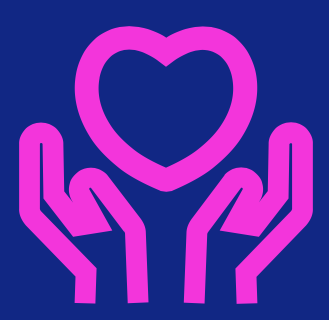 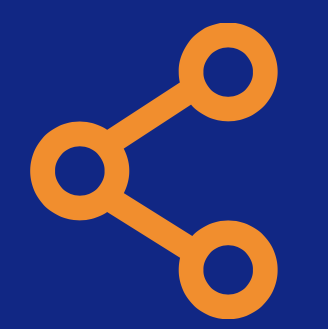 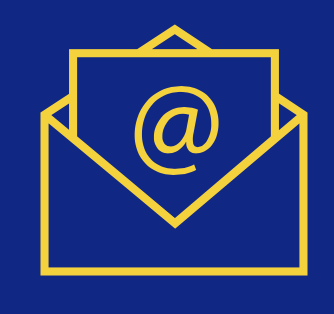 Please share your feedback via the MyExperience or if you want send an email during Term
If someone or a program really helped you – they’d love to hear it
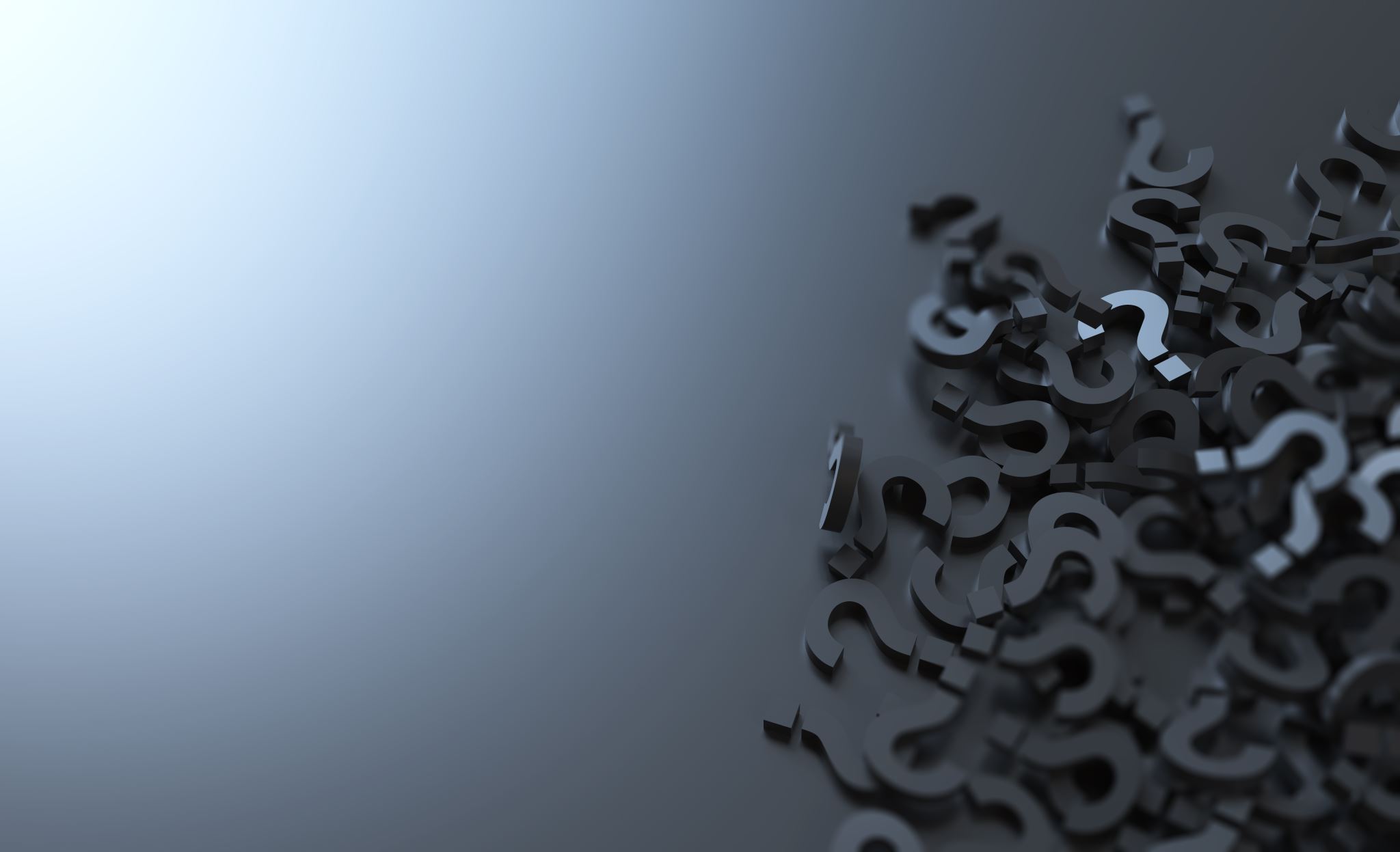 Any questions?
THE END!
Get in touch with Dr Victoria Clout at:

v.clout@unsw.edu.au